UNIVERSIDAD AUTÓNOMA DEL ESTADO DE HIDALGO
Instituto de Ciencias Económico Administrativas
Área Académica: Licenciatura en Economía 
Tema: Minería Novohispana
Materia: Historia comparada de la Economía Mexicana.

Profesor(a): Elías Gaona Rivera

Periodo: Enero-Junio 2017
Tema: La minería novohispana.
Resumen:
En el siguiente material se presenta el programa de la materia de Historia Comparada de la Economía Mexicana, cursada en segundo semestre de la Licenciatura en Economía. Estudiaremos los temas referentes a la minería novohispana, sus aspectos sociales y económicos. 
Palabras clave: 
Minería novohispana, aspectos sociales y económicos.
Tema: Mining Newhispana.
Abstract:

The following material presents the program of Comparative History of the Mexican economy , coursing in the second semester of the Bachelor in Economy. We study the mining newhispana, its social and economic aspects.
Keywords: 
Mining newhispana, social and economic conditions .
Influencias que tuvo la minería en la época colonial.
Distribución de la población en:
- Ganadería
-Agricultura
-Comercio
-Transportes
Rentas de la Corona
Desarrollo de la economía
Propaganda religiosa
Surgimiento de la minería y distritos mineros.
1532 descubrimiento de las primeras minas.
Primer distrito minero:
Taxco
Zacualpan
Sultepec
Zumpango del Río
Espíritu Santo
Tlalpujahua
Surgimiento de la minería y distritos mineros.
Segundo distrito minero (mediados del siglo XVI):
Real del Monte
Pachuca 
Atotonilco
Tercer distrito minero:
Zacatecas (1547)
Guanajuato (1554)
Recursos producidos durante esos años.
Plata, oro y joyas enviados a España.
1522 - 52 709 pesos
1594 – 2 136 114 pesos
Entre 1690 a 1803 – 1 353 452 020 pesos
Producción máxima en el año 1796 con oro y plata acuñados alcanzó las suma de 25 644 566 pesos.
Actividades económicas favorecidas con la minería.
Agricultura

Ganadería 

Comercio
Procesos de producción mineros y sus consecuencias.
Beneficio de fuego hasta el año 1554
Beneficio de Patio o sistema de amalgamación (1554 – 1792)
Trajo consigo el desarrollo científico de la minería.
Revolución tecnológica.
La explotación minera se detuvo en dicho procedimiento.
Aumento en la producción mineral de minerales de baja ley.
Siglo XVI, causó la disminución de la población indígena por los efectos del mercurio empleado en los mismos.
Aspectos económicos  y sociales.
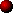 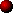 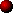 Económicos.

Capitales producidos dedicados a la adquisición de haciendas y palacios o construcción de iglesias.
Fines del siglo XVI fenómeno de abandono de muchas minas.
En las postrimerías del régimen colonial, la minería mexicana se encontraba en atraso tecnológico.
Introducción de mineros alemanes a Zacatecas, Guanajuato y Taxco para introducir el beneficio de metales
En 1777, se estableció el “Cuerpo de la Minería de Nueva España”, tribunal especial para los mineros. Se fundó una especie de Banco de Avío para la minería.
Se dictaron las célebres Ordenanzas de Minería.
Introducción del beneficio de partido.
Siglo XVIII salarios de mineros entre 2 y 4 reales diarios.
Sociales.
Abundancia de trabajadores asalariados, principalmente indígenas naboríos o laboríos.
Empleado en minas el trabajo de indios de encomienda y cuatequil.
Hasta 1551 abundaron los indios esclavos en el trabajo minero.
“Representación” por Lázaga y Velázquez de León en 1774 dirigida al Rey, fue antecedente a la creación del tribunal de la minería.
Desde Durango, Francisco de Urdiñola, gobernador de Nueva Vizcaya, elevó el 31 de marzo de 1604 un memorial a la Corte sobre la explotación minera, condenando los latifundios mineros.
Gremio de la minería altamente favorecido por las disposiciones legislativas del gobierno español.
Se fundó el Real Seminario Metálico o Colegio de Minas.
Jornadas de trabajo de 12 horas diarias.
Referencias Bibliográficas
Cánovas, 2007 “Historia de México de 1521 a 1854 vida social y económica de la época”